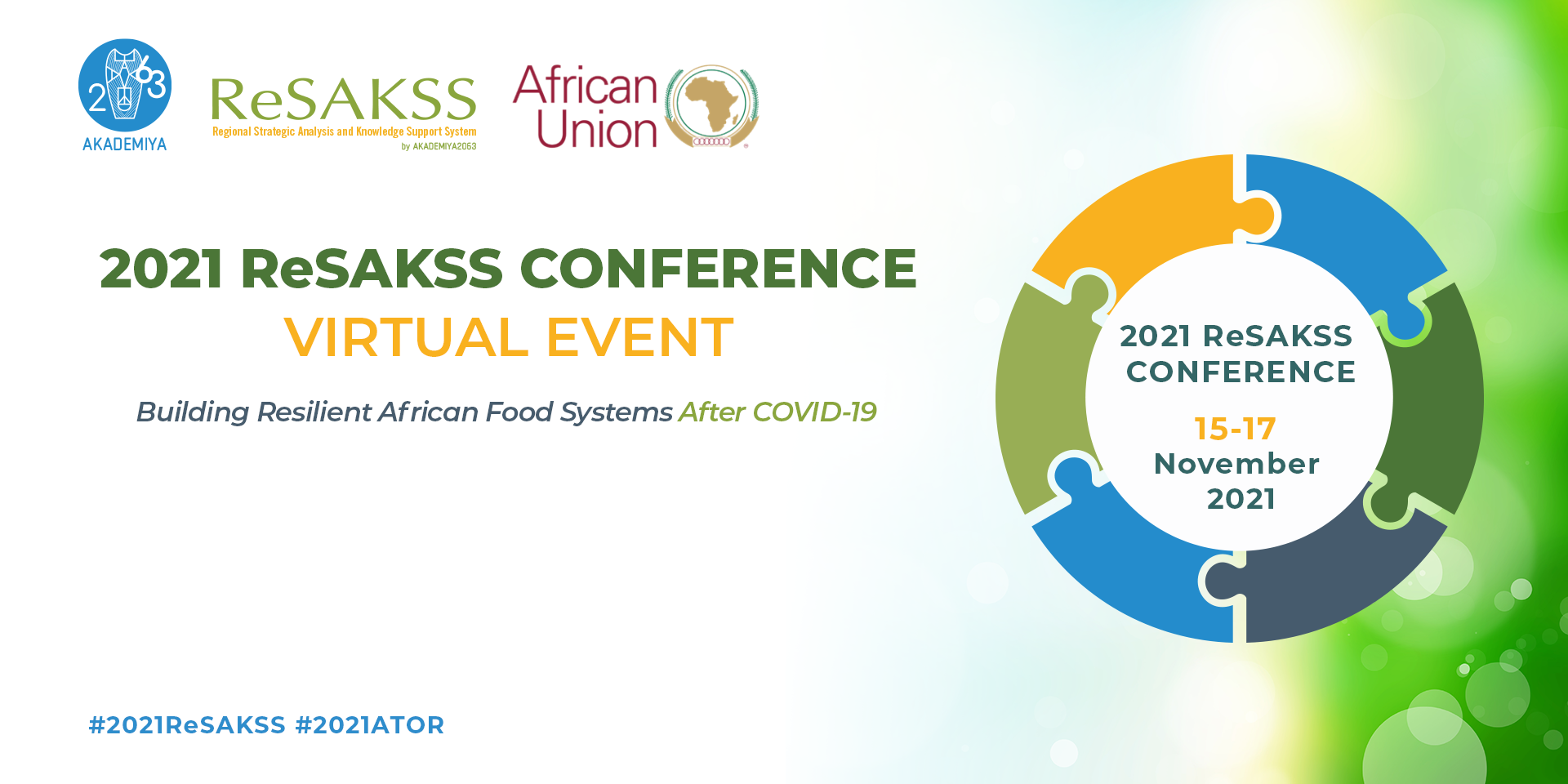 Benjamin Davis
FAO
Rethinking the role of social protection in African food systems post Covid 19
Omar Benammour
Benjamin Davis
Marco Knowles
Noemi Pace
Nicholas Sitko
COVID-19 has exacerbated challenges faced by African food systems and exposed vulnerabilities in associated livelihoods
Food systems lens to examine response to COVID-19 crisis. 
Focus on social protection and emerging empirical evidence on impacts
Social protection response insufficient to stem widespread losses throughout food systems in rural spaces
Urgent need to strengthen, reconceptualize and redesign social protection systems to support effective and inclusive post pandemic recovery efforts.
Leveraging social protection systems to enhance building back better and resilience of African food systems.
High Vulnerability of Food System Actors in SSA
Farm laborers 
Overwhelmingly informal and seasonal, relying heavily on family members, particularly women.
Agr wage as poorest of the poor: often landless with limited access to development interventions.
High levels of informality limit ability to access unemployment benefits or social insurance.
Primary producers
Heterogeneous group, diversified livelihoods 
Majority resource constrained, depend on rain-fed ag in context of increasing climate variability;
Lack access to formal instruments to manage risks;  
Often orient production towards subsistence rather than maximizing profits; 
Intermediaries 
Small and med scale agr traders, food processors, input and service providers and food retailers.
Critical source of non-firm employment
Overwhelmingly small scale, unregistered and self-employed
Highly mobile; aggregators and wholesalers consolidate a myriad of small-scale transactions
Consumers 
Persistently high levels of food and nutrition in security with particularly high levels in rural areas
Multidimensional role of social protection
Protective:
Providing relief from deprivation
Preventative:
Avert deprivation
Promotive:
Enhancing incomes and productive capabilities
Transformative:
Fostering social/economic inclusion and equality
Set of policies aimed at preventing, managing and overcoming situations that adversely affect peoples’ well-being
Social assistance/social safety net
Social insurance
Labor market interventions
Evidence from rural areas of SSA shows that social protection protects incomes and consumption as well as positive impacts on household level production and investments and local economies. 
Relaxing liquidity constraints and reducing consumption risks associated with making productive investments. 
Household level impacts ripple through local economies generating multiplier benefits.
Critical in context of COVID-19, with governments looking to mitigate short-term welfare losses and support future recovery efforts.
Limited Social Protection Response
Number of SSA countries with planned social protection interventions in response to COVID‑19
Duration of cash-based transfers in SSA in response to COVID-19
Last two decades witnessed growing prominence of social protection in SSA.
Since 2015, all countries have implemented at least one social safety net program.
However, coverage still inadequate.
As of 2016, 71% of poorest income quintile had no access to any form of social protection. 
Only 16% of African children were covered by some type of social protection program 
Large heterogeneity in coverage between countries, some have reached universal coverage
Despite progress in recent decades, most social protection systems in SSA positioned poorly to respond to crisis of COVID-19 magnitude.
Response primarily social assistance, of limited duration
Source: Gentilini et al. (2020, versions 6, 11, 13, 14, 15). Own elaboration of data.
Substantial and long-lasting adverse impacts on agrifood system livelihoods
Limited social protection combined with high vulnerability faced by agrifood system actors suggests substantial and long-lasting adverse impacts.
Extensive evidence confirms that livelihoods of rural people have been upended.
Negative income shocks manifested through multiple livelihood channels, including agricultural income, non-farm business, wages and remittances.
Negative coping strategies, with long term consequences. 
Food insecurity and malnutrition on the rise.
Emerging evidence has shown that adequate social protection can offset the food security impacts of the pandemic—but most limited coverage and duration
Towards more flexible and multi dimensional policy response in response to COVID-19
Social assistance interventions provide flexible and relatively low cost mechanism to reach myriad small scale informal actors that constitute African food systems.
Vital role to play in supporting recovery of rural livelihoods and economies.
Four areas in which social protection programs can be made more responsive to shocks and contribute to recovery and economic development of African food systems.
Reconceptualize role of social protection as more than safety net and humanitarian tool;
When predictable and well targeted it can support households to engage in new economic activities
Better integration into development frameworks 
Greater coordination and coherence with private sector development and activities.
Recovery efforts under COVID-19 provide unique opportunity
Expand coverage to reach larger share of vulnerable rural and specific productive populations  
Changing targeting criteria and increasing budgetary allocations.
Better respond to crisis through strengthening social protection systems 
Digitalization, legal frameworks, improved modalities for identification of beneficiaries, etc.
Increasing the availability of adequate financing
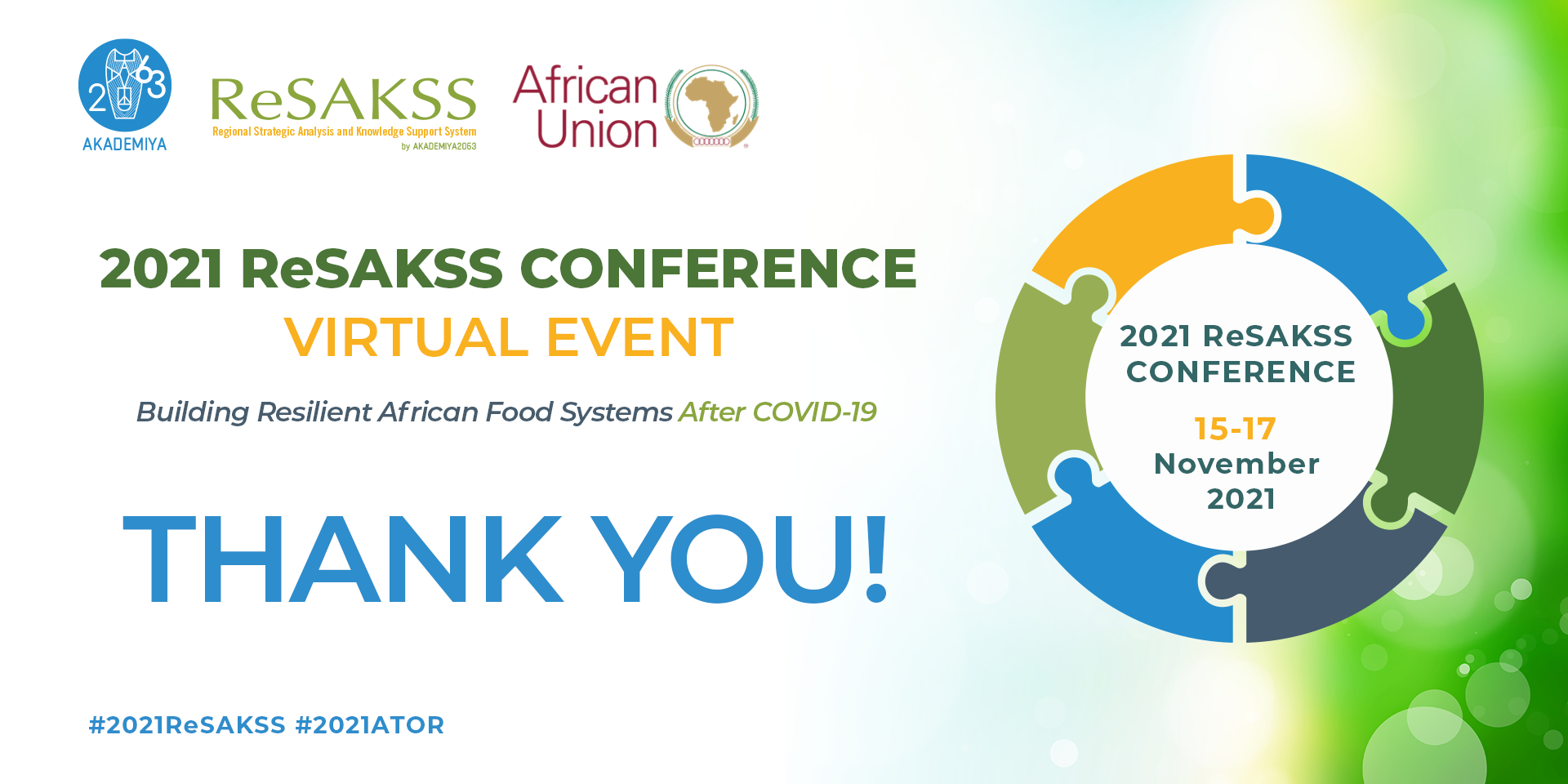